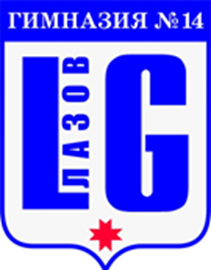 Технология продуктивного чтения как основа успешного обучения
Касимова Елена Владимировна,
учитель русского языка и литературы 
МБОУ «Гимназия № 14» г. Глазова
8 (912) 458 03  63
ele-kasimova@yandex.ru
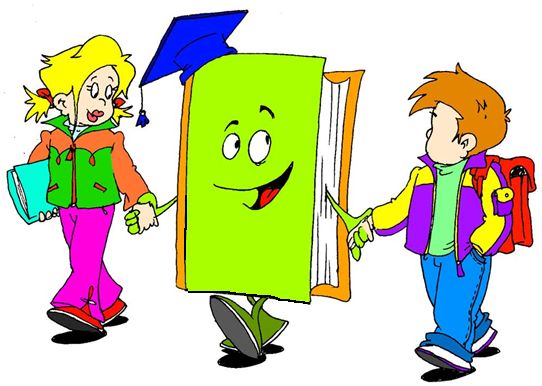 Технология продуктивного чтения направлена на развитие текстовой компетенции
она обучает гибкому чтению разных текстов,
даёт ориентиры чтения,
закладывает ориентиры осмысления текста
Продуктивное чтениевместо скорости прочтения и воспроизведения фактуальной информации…    вычитывание всех видов текстовой информации , глубокое понимание текста.
Цель - учим самостоятельно понимать текст.

Средство - приёмы освоения текста до чтения, во время чтения, после чтения.
Три этапа работыс любым текстом
до чтения текста 
– ознакомительное чтение
– просмотровое чтение. Результат: 
включение механизма антиципации
2) Во время чтения текста 
– изучающее (медленное, художественное) чтение. Результат: интерпретация текста
3) После чтения текста – рефлексивное чтение. Результат: 
понимание объективного (авторского) смысла, корректировка своей интерпретации
ДИАЛОГ С АВТОРОМ (ВО ВРЕМЯ ЧТЕНИЯ)    делаем паузы в чтении  для того, чтобы:
- задать вопрос автору по прочитанному (В), 
- предположить ответ (О), 
- при дальнейшем чтении найти в тексте ответ на возникший вопрос и проверить себя (П). 
- Результат: вычитывание не только фактуальной информации, но и подтекста, своя интерпретация текста.
Три маленьких хрюшки Отчаянно кричат
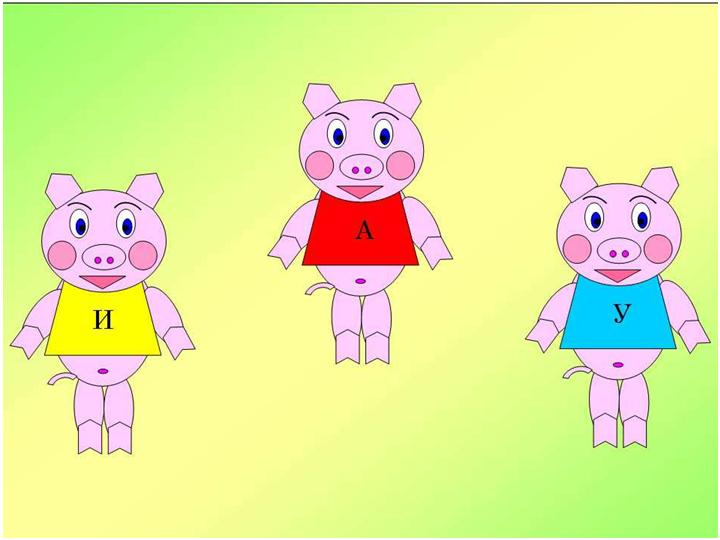 Три маленьких хрюшки Отчаянно кричат
Пора помыть им ушки,
А хрюшки не хотят
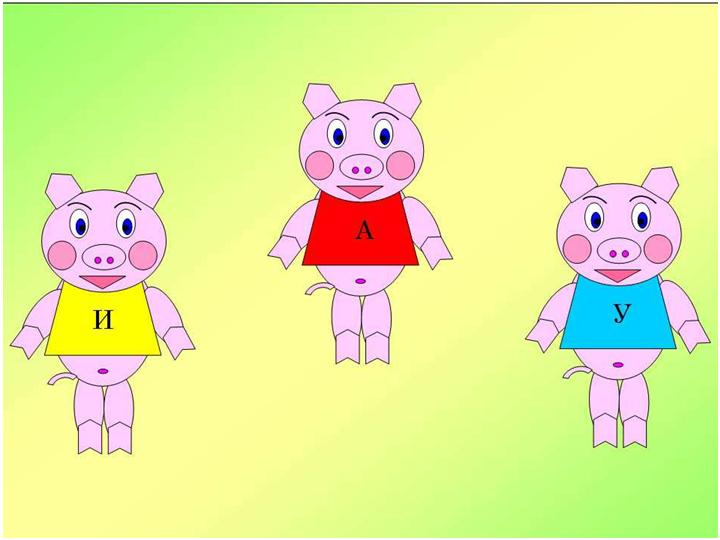 Три маленьких хрюшки Отчаянно кричат
Напрасно мы купали
В корыте поросят им
Пора помыть им ушки,
А хрюшки не хотят
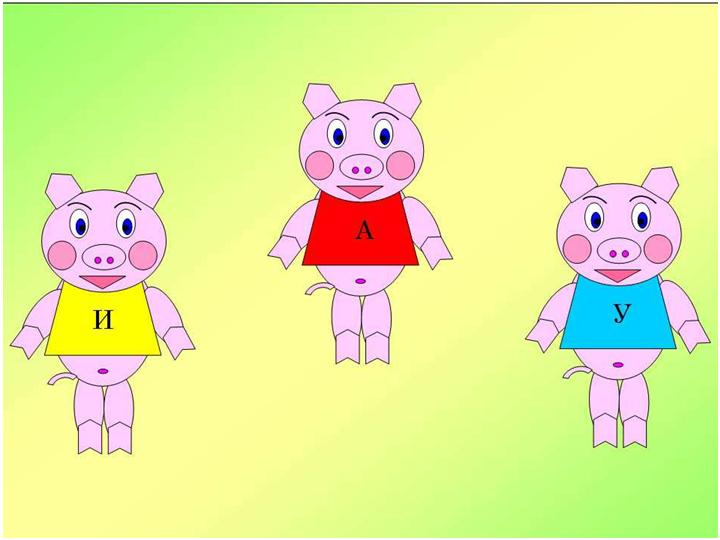 Три маленьких хрюшки Отчаянно кричат
Напрасно мы купали
В корыте поросят
Пора помыть им ушки,
А хрюшки не хотят
Они от нас сбежали 
И в лужице лежат
Пример: Литература, 5 кл.                                                    Любовь к жизни. Джек Лондон До чтения: Понятно заглавие? О какой любви идет речь?Во время чтения: Диалог с автором В – задай вопрос. О – предположи ответ.  П – проверь свои предположения, по прочитанному тексту.
Прихрамывая, они спускались к речке, и один раз тот, что шел впереди, зашатался, споткнувшись среди каменной россыпи. В 
(Что случилось с героями рассказа? Почему они идут прихрамывая?) 
Оба устали и выбились из сил, и лица их выражали терпеливую покорность – след долгих лишений. Плечи им оттягивали тяжелые тюки, стянутые ремнями... П (На какой вопрос ответили) 
Хорошо бы иметь хоть два патрона из тех, что лежат у нас в тайнике, - сказал один.
Голос его звучал вяло, без всякого выражения. Его спутник, только что вступивший в молочно-белую пенящуюся по камням воду, ничего ему не ответил. В (Почему путник говорит именно о двух патронах?) О (Как вы думаете?) 
Он  окинул взглядом тот круг вселенной, в котором остался один… Ни деревьев ни кустов ни травы – ничего, кроме беспредельной и страшной пустыни. В  его глазах появилось выражение страха… П (Проверьте предположения!) 
После чтения:     Совпали ли ваши ожидания с тем, что вы прочитали? Придумайте своё название для рассказа. Как, вы думали, закончится рассказ?  И т.д.
Учебно-научные тексты
Цель чтения – 
усвоение связей  и основных признаков понятия, явления (исторического, природоведческого содержания), 
усвоение элементов понятия, 
формулирование обобщённых выводов, 
заключение по поводу основной мысли текста.
Как читать учебно-научный текст изучающим чтением
1. Определи для себя цель чтения.
2. До начала чтения:
прочитай заглавие, постарайся предположить тему, содержание и построение текста;
определи количество частей по количеству абзацев.
3. Во время чтения:
задавай вопросы автору и ищи ответы на них в тексте;
обращай внимание на слова, выделенные шрифтом;
определи, на какой вопрос отвечает каждый абзац; запиши эти вопросы;
определи главную и второстепенную информацию.
4. После чтения:
определи, достигнута ли цель чтения: ответь на вопросы, которые ты поставил к каждому абзацу;
отметь то новое, что ты узнал из этого текста;
расскажи содержание текста по плану, выделяя главное.
§ 18. ЛИШАЙНИКИ – это ….. 
Лена: На коре деревьев и камнях я видела растения в виде тонких кожистых измятых пластинок и серых ветвистых трубочек.
Биолог: Это лишайники – особая группа живых организмов. В 
Что это  за особая группа живых организмов? Чем они отличается от других?
Лишайники часто обитают в местах, где другие наземные растения выжить не могут    П 
(Мы нашли ответ на вопрос?)
Лишайники – первые поселенцы на обнаженном грунте.  
(То есть по-другому…) 
На голых камнях, палимых солнцем, на песке, на бревнах  и стволах деревьев селятся лишайники. 
Вспомни. Для того чтобы существовала экосистема, необходимы живые организмы разных “профессий” В 
(Каких именно профессий и почему?) О. 
Только совместными усилиями они могут поддерживать круговорот веществ П 
(ответ на вопрос «почему?»).
Но в одном организме лишайника уже присутствуют и водоросли-производители и грибы-потребители. Поэтому лишайник представляет собой не только один организм, но и целую миниатюрную “экосистему”, которая может жить самостоятельно П 
(На какой вопрос мы нашли ответ). 
Как же устроены эти удивительные организмы? 
(Обратите внимание: это уже не скрытый, а прямой вопрос. Можете попробовать ответить? (Нет.) Значит, поищем ответ в тексте) 
Лишайники состоят из гиф гриба, между которыми живут водоросли П. Верхняя поверхность лишайника образована плотно сплетенными нитями – поэтому многие лишайники блестящие и гладкие. Внутри гифы сплетены рыхло – в промежутках между ними размещаются водоросли. 
Итак, вернемся к началу. Какой был вопрос?
Мы нашли ответ? Какой?
Так как же можно сформулировать тему нашего урока?
(Лишайники – это симбиоз гриба и водоросли)
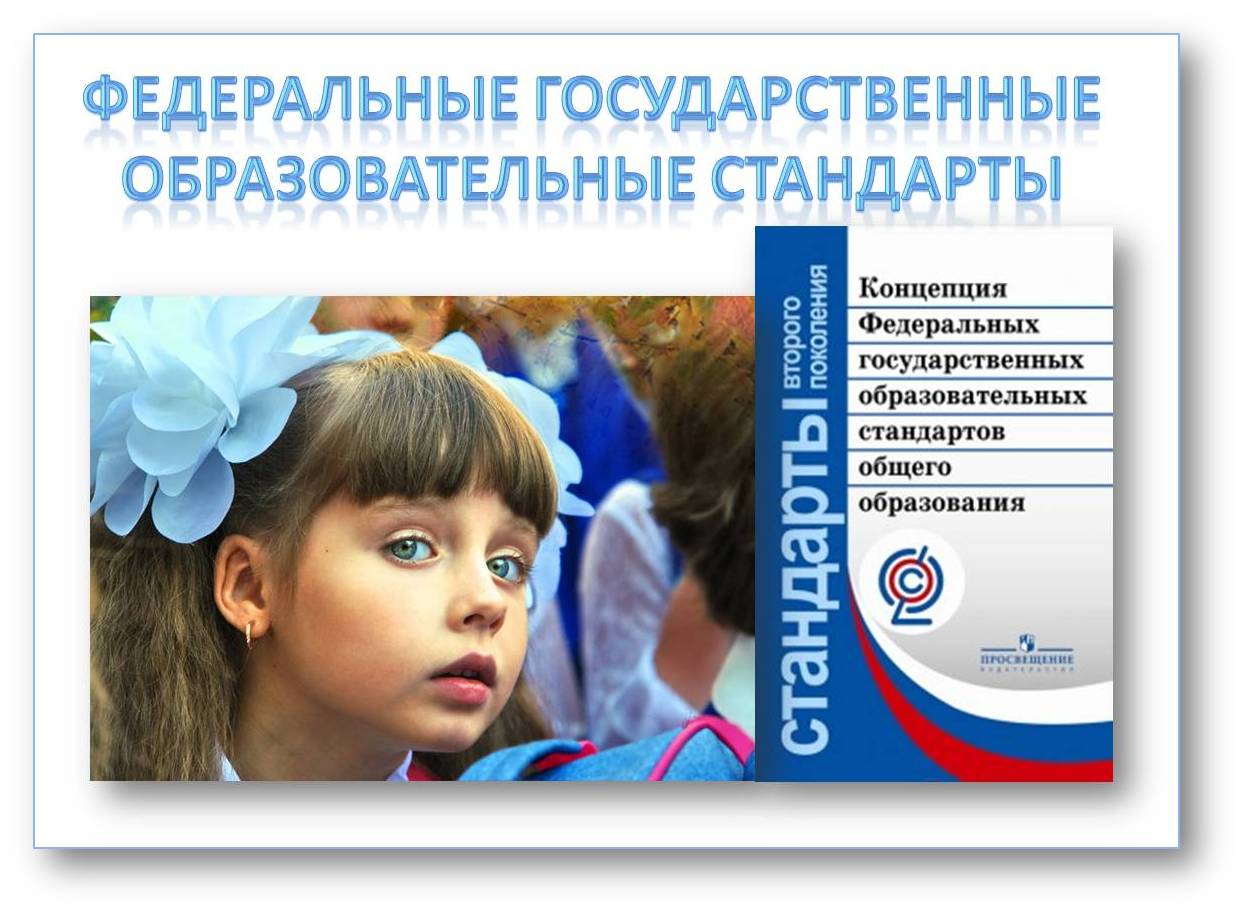 Какие образовательные результаты обеспечивает технология продуктивного чтения?
Метапредметные:
Коммуникативные: формулировать свою позицию, адекватно понимать собеседника.  
Познавательные: извлекать, интерпретировать, использовать текстовую информацию.
Регулятивные: умение работать по плану (алгоритму). 
4.	Личностные: в случае, если анализ текста порождает оценочные суждения.
Пусть работа с книгой станет основой успешного обучения на ваших уроках!
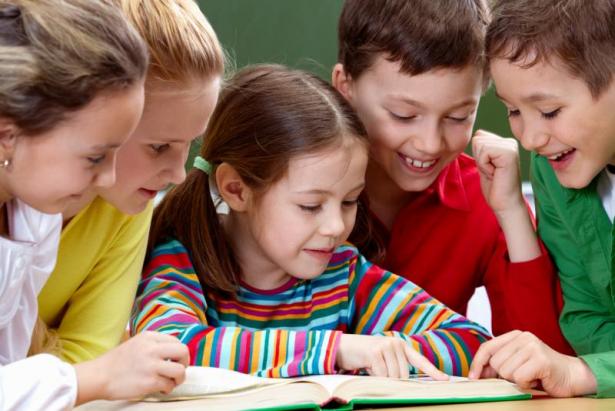 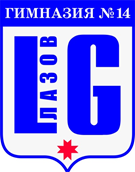 Остались вопросы?
Касимова Елена Владимировна
8 (912) 458 03  63
ele-kasimova@yandex.ru
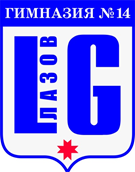 Остались вопросы?
Камалов Ренат Рифович
kamalovrr@mail.ru

        Дерендяев Константин Леонидович
abivur@gmail.com

Касимова Елена Владимировна
ele-kasimova@yandex.ru